202X年XXX学生会换届
竞选答辩
竞选职务：学生会主席
答辩人：xiazaii
contents
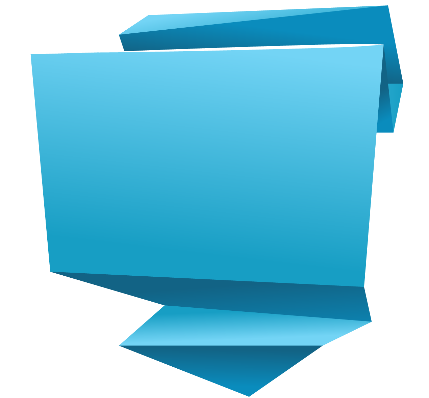 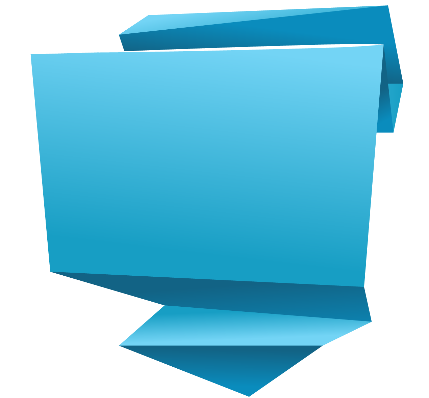 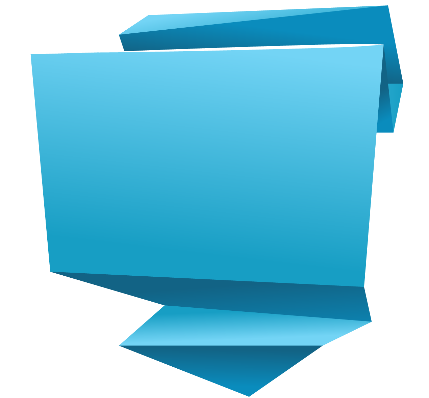 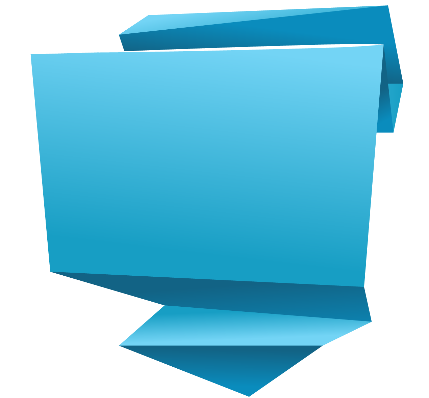 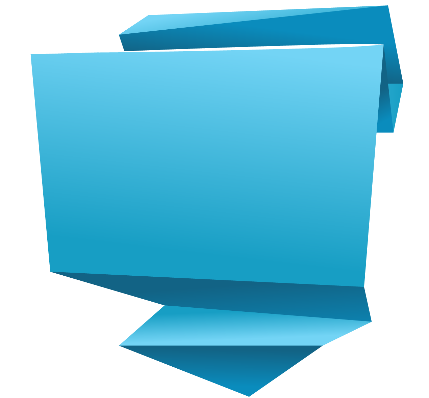 个人简介
工作经历
岗位认知
竞选优势
未来展望
个人简介
基础信息
XXX
姓名
班级
此处键入内容
政治面貌
此处键入内容
特长
此处键入内容
竞选口号
此处键入内容
个人简介
获奖情况
此处填充图片一并删除文字
X年X月X日
获得XX奖
此处填充图片二并删除文字
X年X月X日
获得XX奖
此处填充图片三并删除文字
X年X月X日
此处填充图片四并删除文字
获得XX奖
X年X月X日
获得XX奖
工作经历
院级工作
校级工作
工作经历
部门
名称
部门
名称
院级工作
此处键入内容
此处键入内容
此处键入内容
此处键入内容
此处键入内容
此处键入内容
此处键入内容
此处键入内容
工作经历
此处填充部门标志
此处填充部门标志
此处键入内容
此处键入内容
此处键入内容
此处键入内容
校级工作
此处键入内容
此处键入内容
此处键入内容
此处键入内容
此处键入内容
工作经历
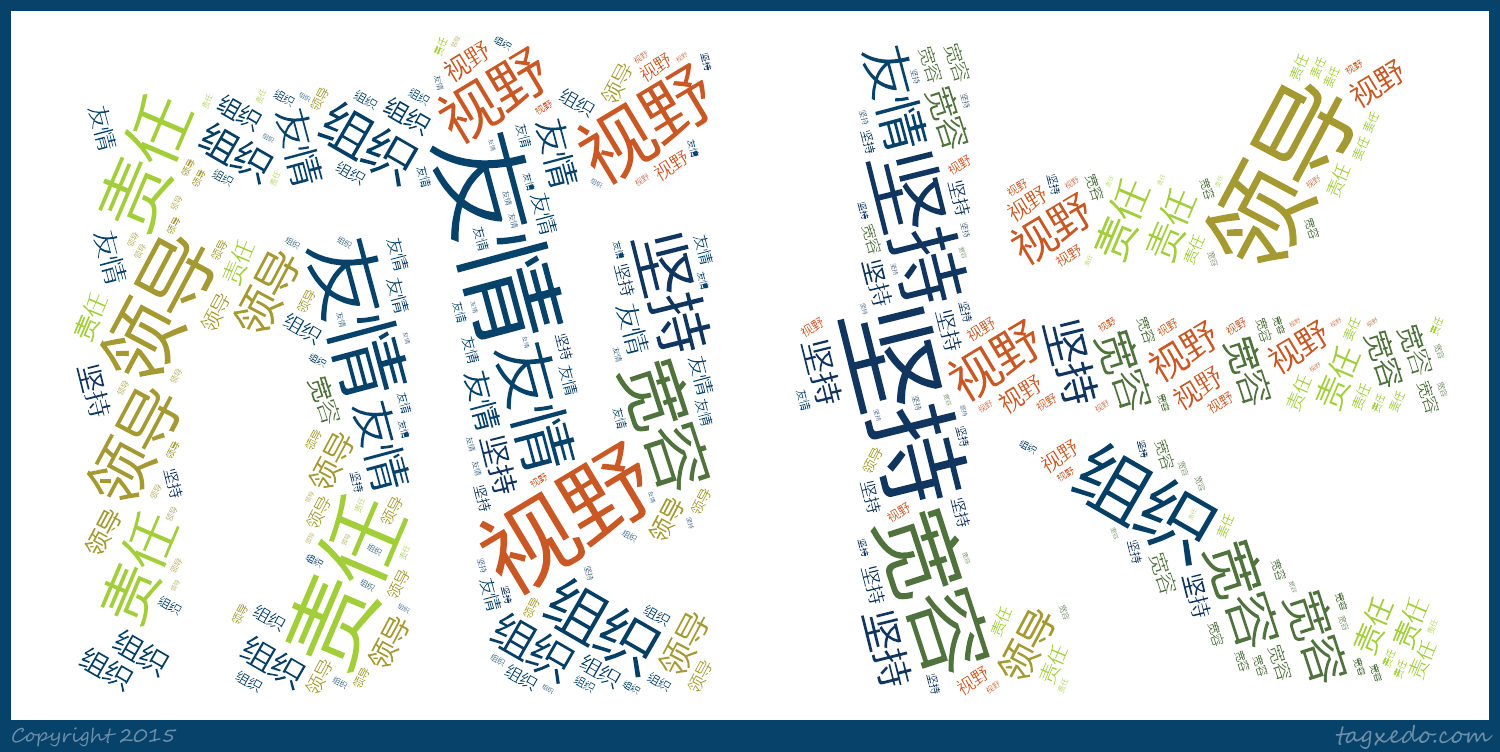 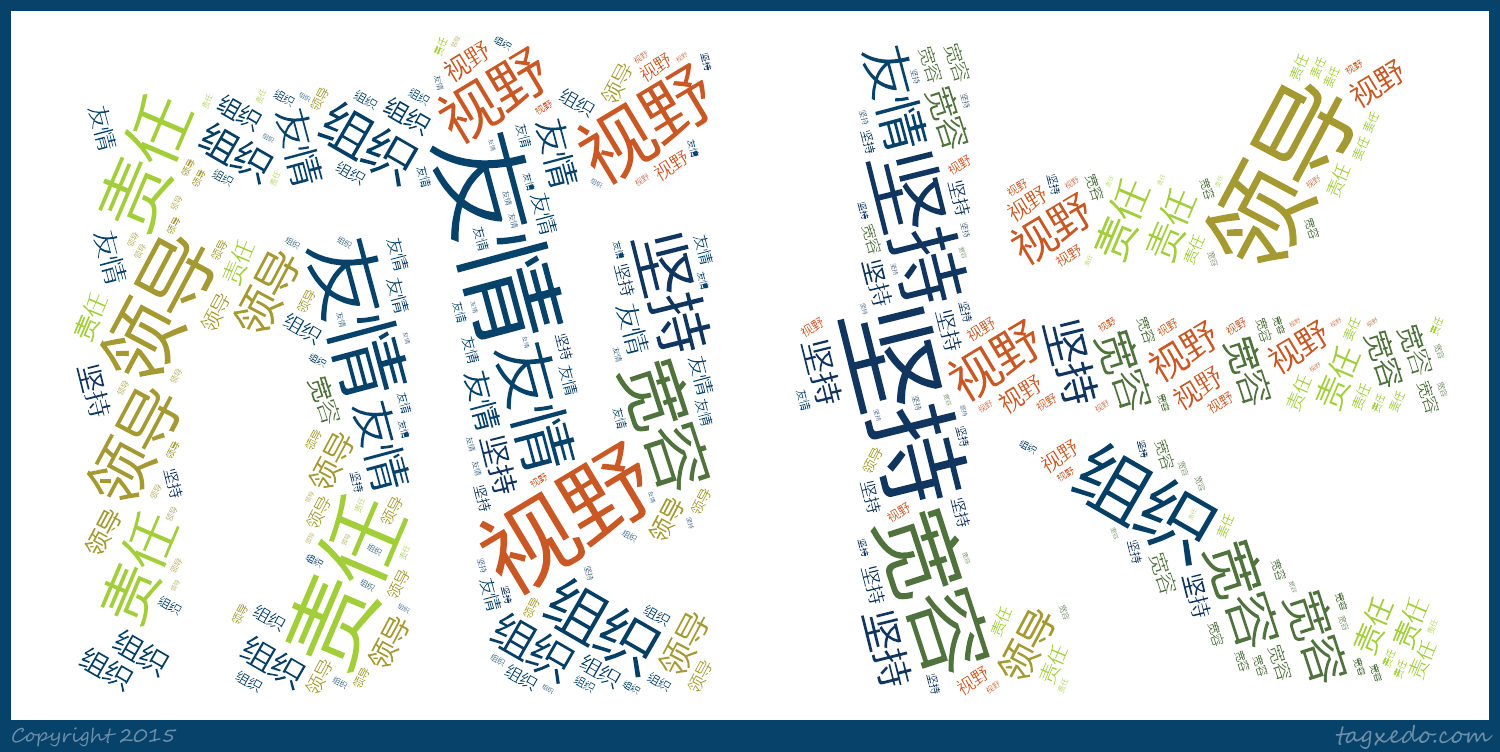 岗位认知
个人能力1
学院认知1
个人能力2
学院认知2
个人能力
学院认知
责任
为学生服务
此处填充竞选口号。
个人能力3
学院认知3
个人能力4
学院认知4
竞选优势
工作优势1
个人优势1
工作优势2
个人优势2
工作优势
个人优势
工作优势3
个人优势3
工作优势4
个人优势4
未来展望
改革方向1
改革方向2
改革方向3
改革方向4
未来展望
措施1
改革方向1
措施2
措施3
未来展望
措施1
改革方向2
措施2
措施3
未来展望
措施1
改革方向3
措施2
措施3
未来展望
措施1
措施2
改革方向4
措施3
规划尚未实施，
我们仍需进步。
I get chances,
You get satisfaction.
That’s All.
Thanks
And your Question
…